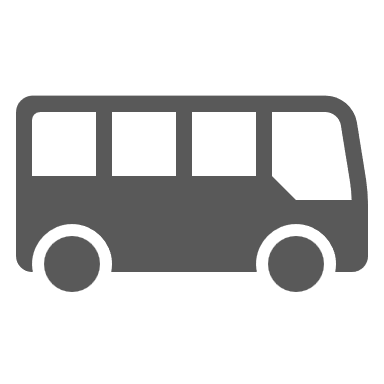 号車
バス座席表
乗降口
小型マイクロタイプ
270
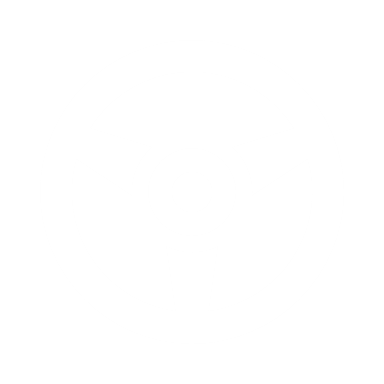 運転席
1
冷蔵庫
2
3
4
5
6
7
全席 18席　正座席 18席　補助席 0席
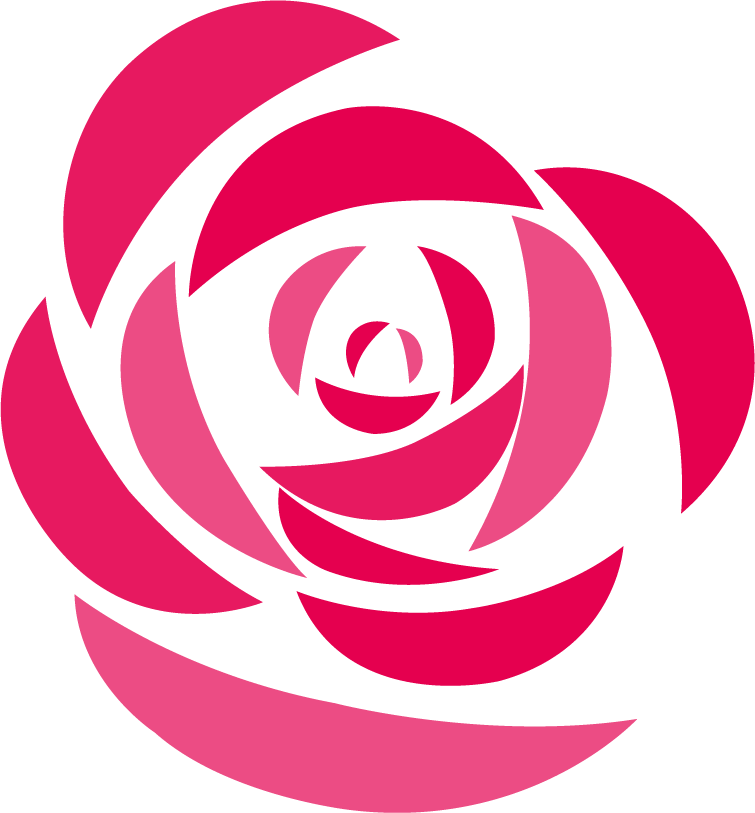 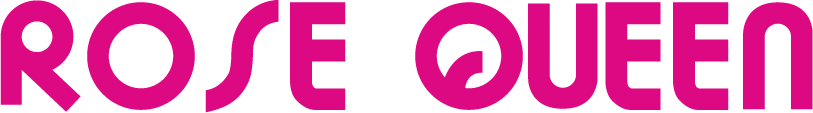 ローズクィーン交通株式会社
群馬県吾妻郡東吾妻町川戸196-1　☎0279-26-3171